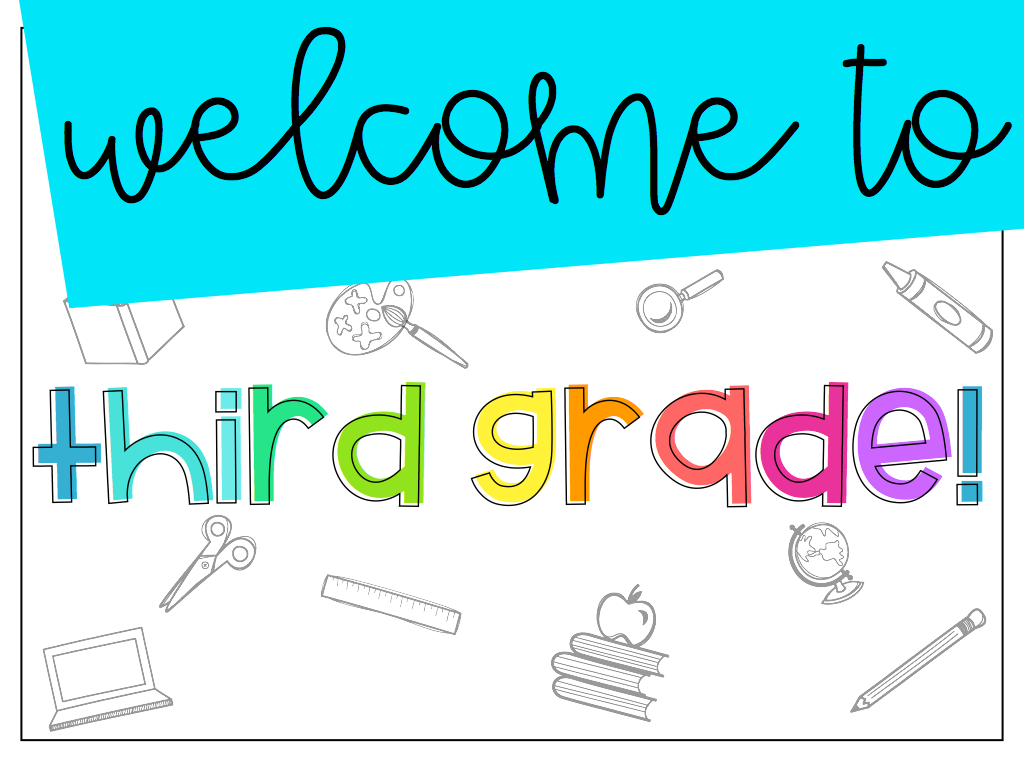 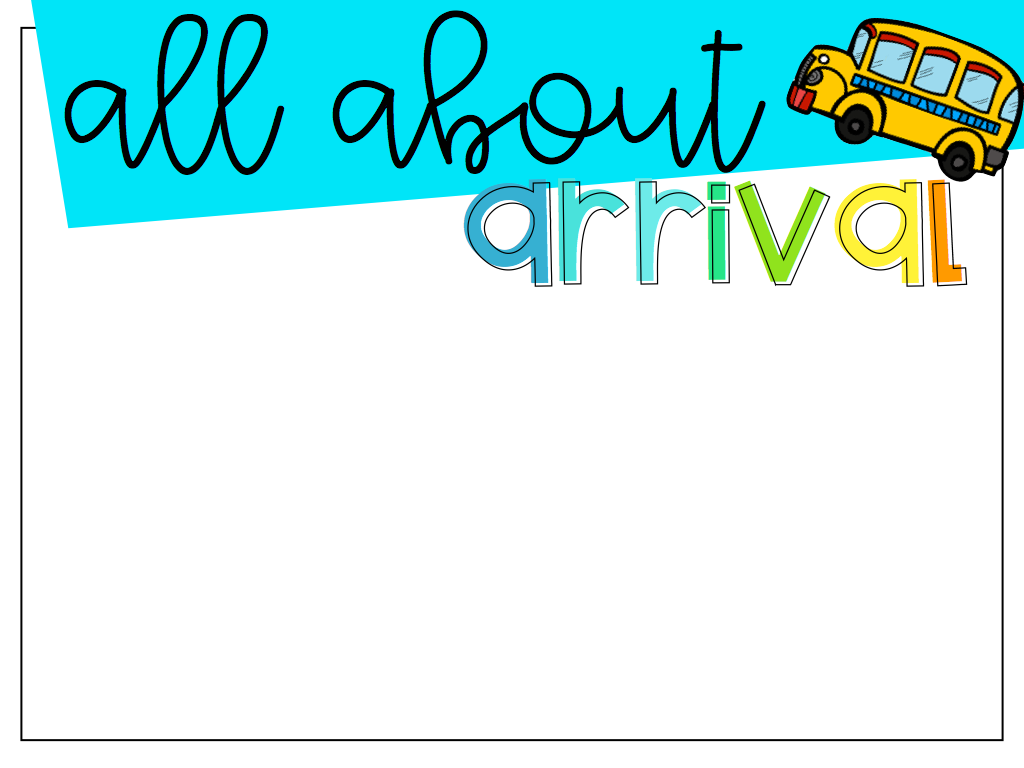 •   School doors open at 7:15.
Morning Supervision: 7:15 – 7:45
School begins at 8:00. 
Students purchasing snack will do so as they arrive, before going to class.
Students may eat breakfast before 8:00.
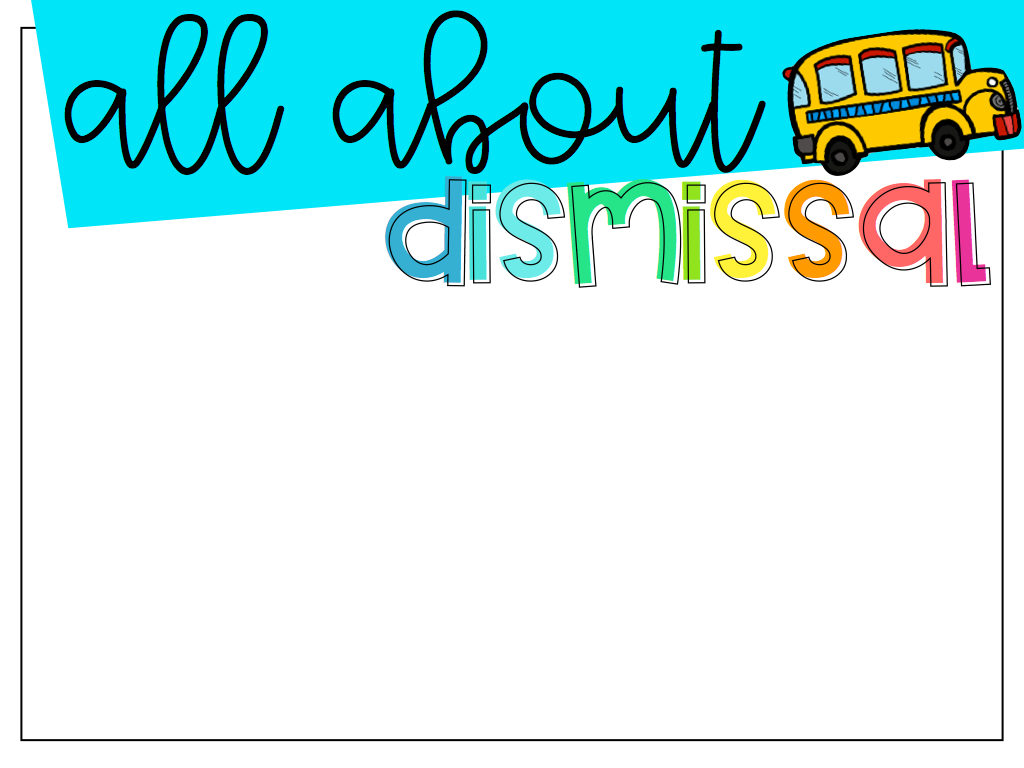 Dismissal procedures will be provided during your child’s orientation.

 All transportation changes must be submitted in writing. (If changes are made during the day, make sure you receive confirmation.)

Please make sure your child knows how they will get home starting on the first day of school. (walker, car rider, 1st load bus, 2nd load bus, daycare, YMCA)

Carpool tags are mandatory. These will be in the lunchroom during Open House. Every family receives one and may purchase more for $5.00 each.
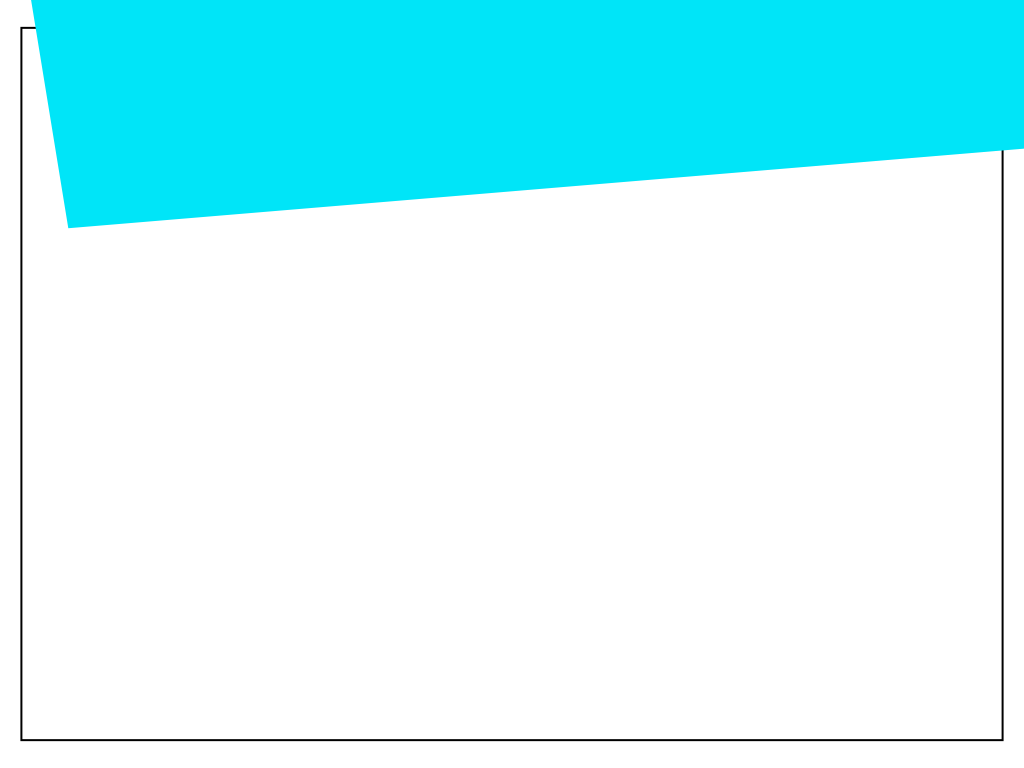 Grading Policy
Progress Reports and Report Cards will be sent home with students throughout the year. Parents can monitor their child’s progress from home, free of charge, using PowerSchool. 

Language 
60 % Major Grades (includes writing pieces and grammar assessments)
40 % Minor Grades (includes spelling, DLR quizzes, and skills sheets)

 Reading 
60 % Major Grades (includes reading comprehension tests and unit tests) 
40 % Minor Grades (vocabulary practice and skills practice)

 Math 
60% Major (includes topic tests and projects)
40% Minor (includes DMR tests, skills sheets, and timed tests) 

Science & Social Studies 
60 % Major (includes assessments and projects)
40% Minor (includes skill sheets and daily papers)
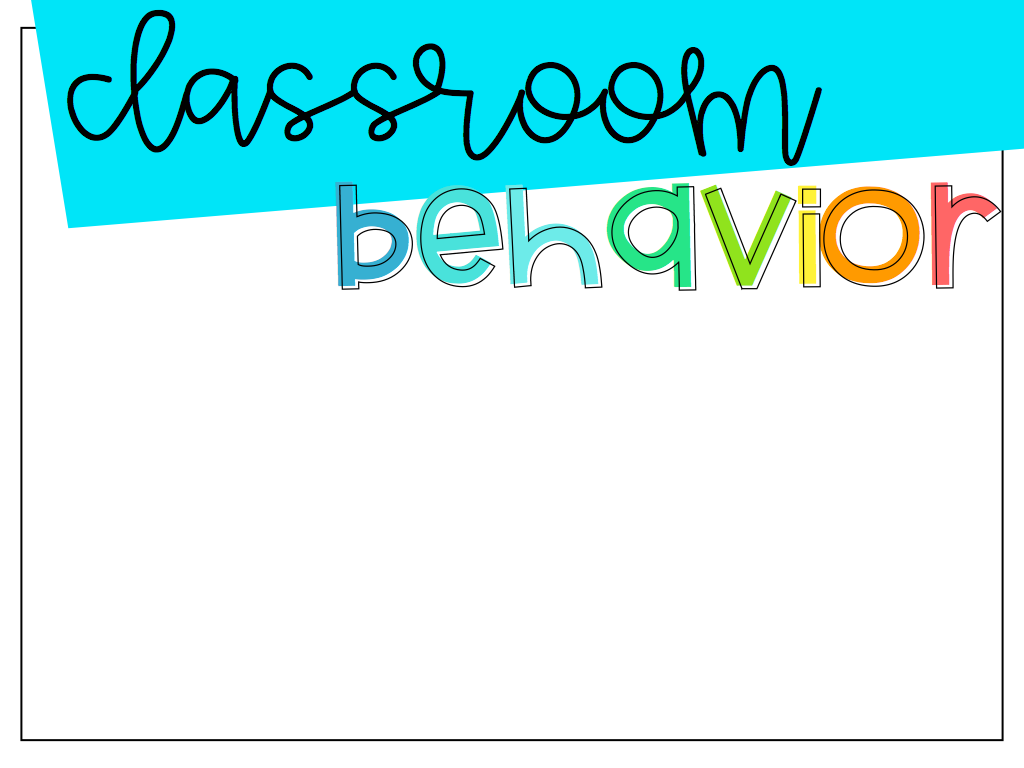 Our main form of communication is Parent Square. This app will be used for behavior, communication, and reminders.

The class checkmark system is used to create a POSITIVE classroom environment and to encourage your child to exhibit positive behavior throughout the day.

Please understand that negative behaviors impede the learning of others, especially your child, and we want to make this system as fair as possible for everyone.

This system has been agreed upon by the teachers and administration, and it will be fully enforced beginning the first day of school. 

We will be available between 7:30 A.M. to 3:30 P.M via ParentSquare. Per Code of Conduct, we have 24 hours to respond.
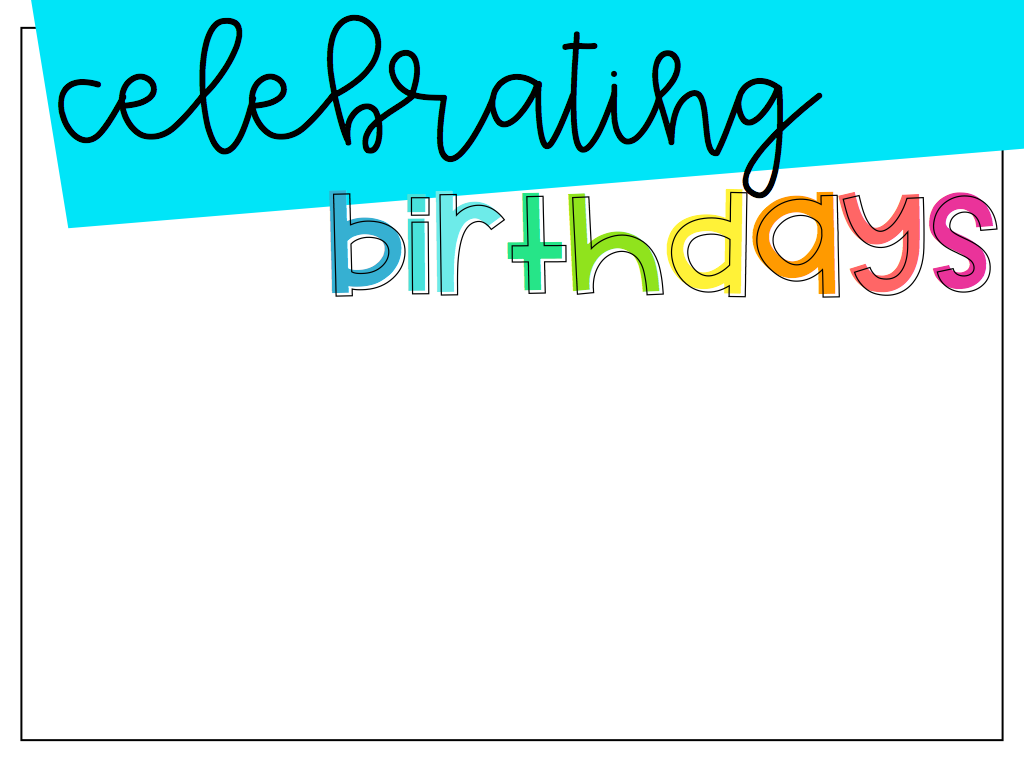 We would love to celebrate your child’s birthday! Feel free to bring in any treats for the class. Please check with me for any allergies and our class size, as our numbers change throughout the year. Please only send party invitations, if our whole class is invited…we’re all friends in 3rd grade!
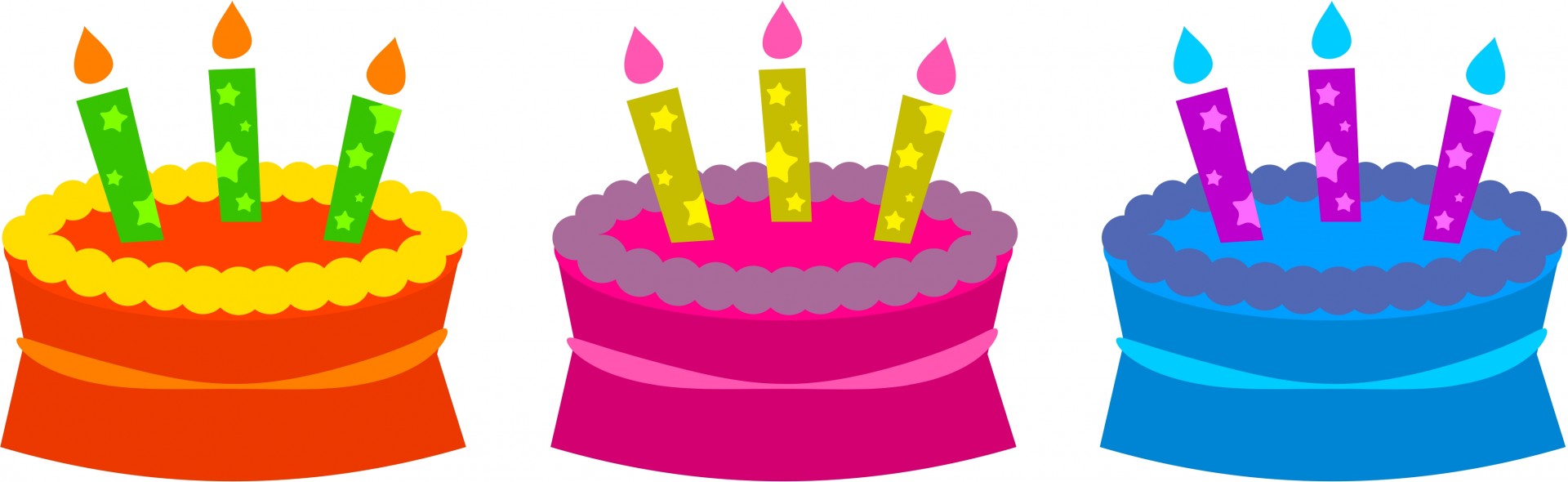 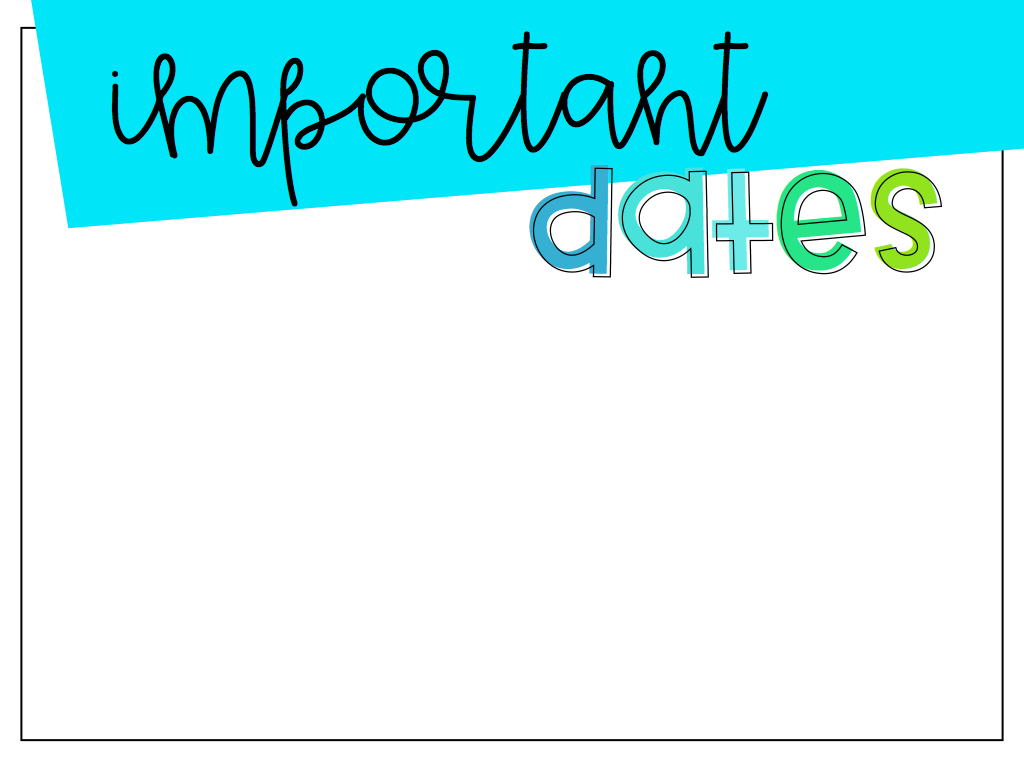 Aug. 9-First Day of School
Sept. 4-Labor Day Holiday
Oct.9- Fall Break
Nov.10-Veteran’s Day Holiday
Nov.20-24-Thanksgiving
Dec.19-Jan.3-Christmas Holidays
Jan.4-School Resumes
Jan.15-MLK Holiday
Feb.19-President’s Day 
March 25- Mar. 29- Spring Break
Apr.19-Weather Day
May 23- Last Day of School
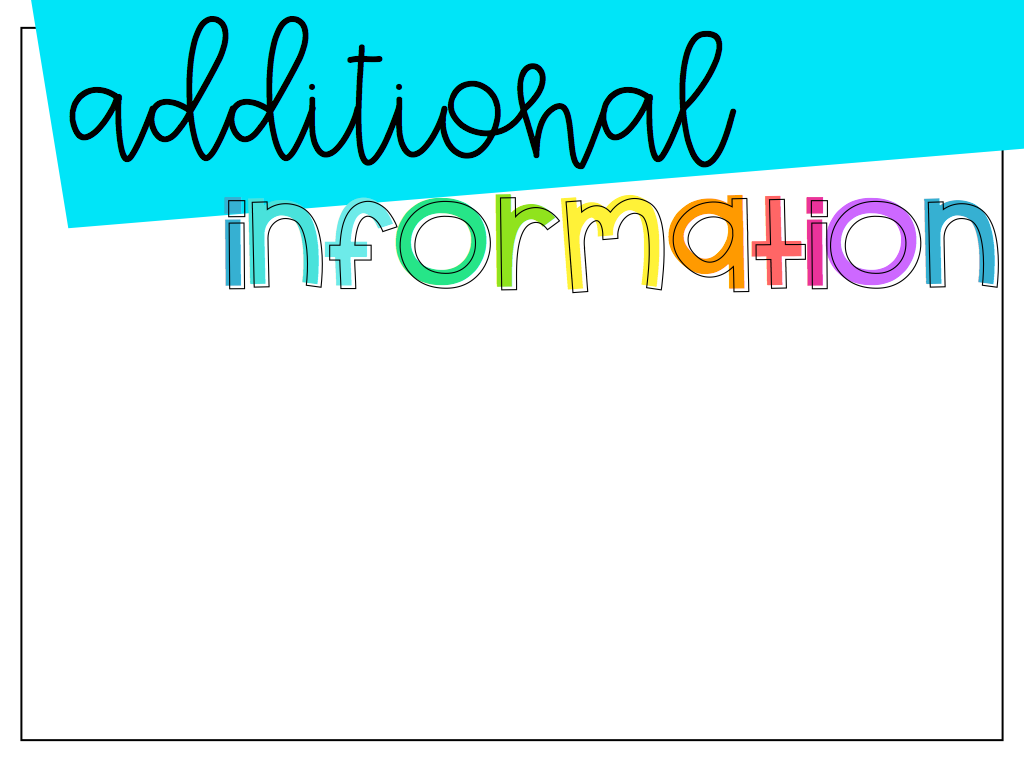 Snack
Snacks can be purchased in the Snack Shack or sent in from home. It is vitally important to send snack money in a labeled envelope.  Snacks must be purchased in the Snack Shack from 7:45-8:10. No carbonated drinks or candy. ☺

Front Parking Lot
This is where carpool will be picked up and dropped off. 

Fidget Items
Please do not let children bring fidget poppers, spinners, etc. to school. This is in the Student Handbook.

Mrs. Finch’s Sunday Call-Out
In order to receive Mrs. Finch’s Sunday call-out message, the telephone number in PowerSchool must be correct.
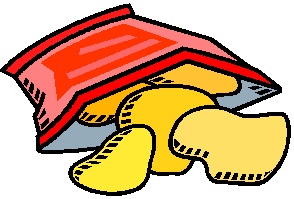 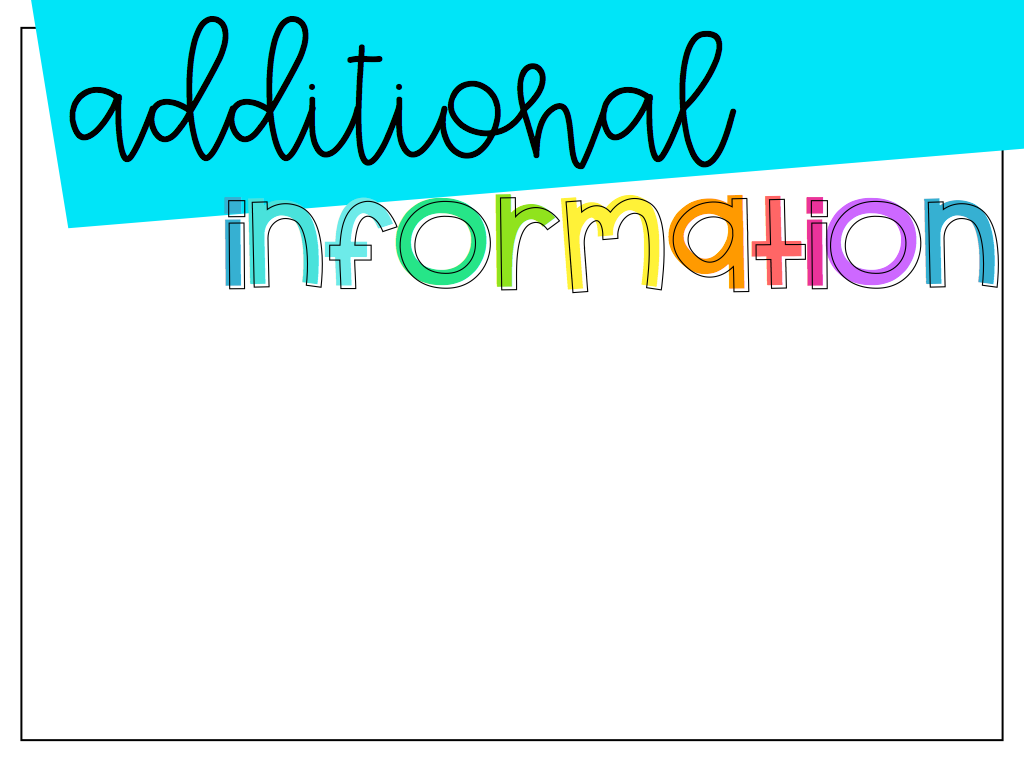 Binders, pencil pouches, crayons, glue, and scissors will be provided on the first day of school. The remaining supplies on the 3rd grade supply list should be sent in on the first day.

Binders should be brought home each night and returned to school each day. Homework calendars will be provided for students and kept in their binders. This should be checked every Monday.

IMPORTANT: All excuses and transportation changes must be hand written and turned in to us in the morning.
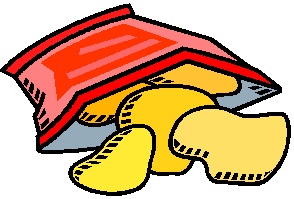 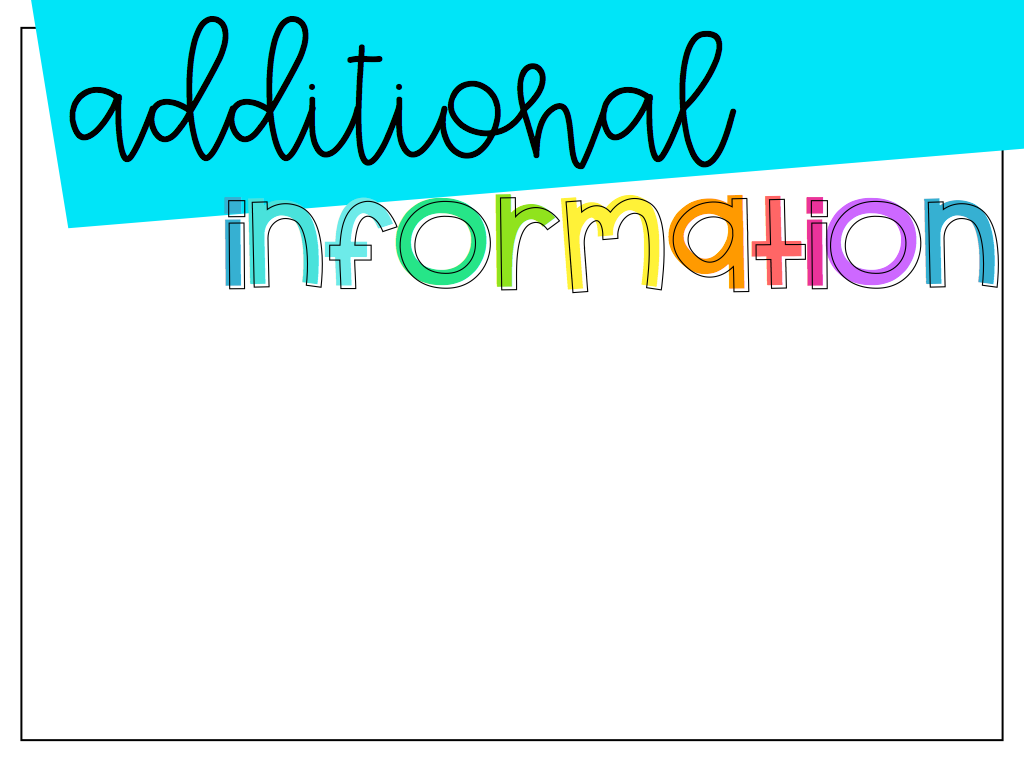 Know how you will get home.
Return all paperwork. (We will review over which forms need to be returned.)
Parents may walk their child to class on the first day between 8:00-8:30.
Bring water bottle, snack or snack money to purchase BEFORE school in Snack Shack. 
Bring a lunch or pick up school lunch. (Breakfast and lunch is free this year!)
We love you and can’t wait to see you!
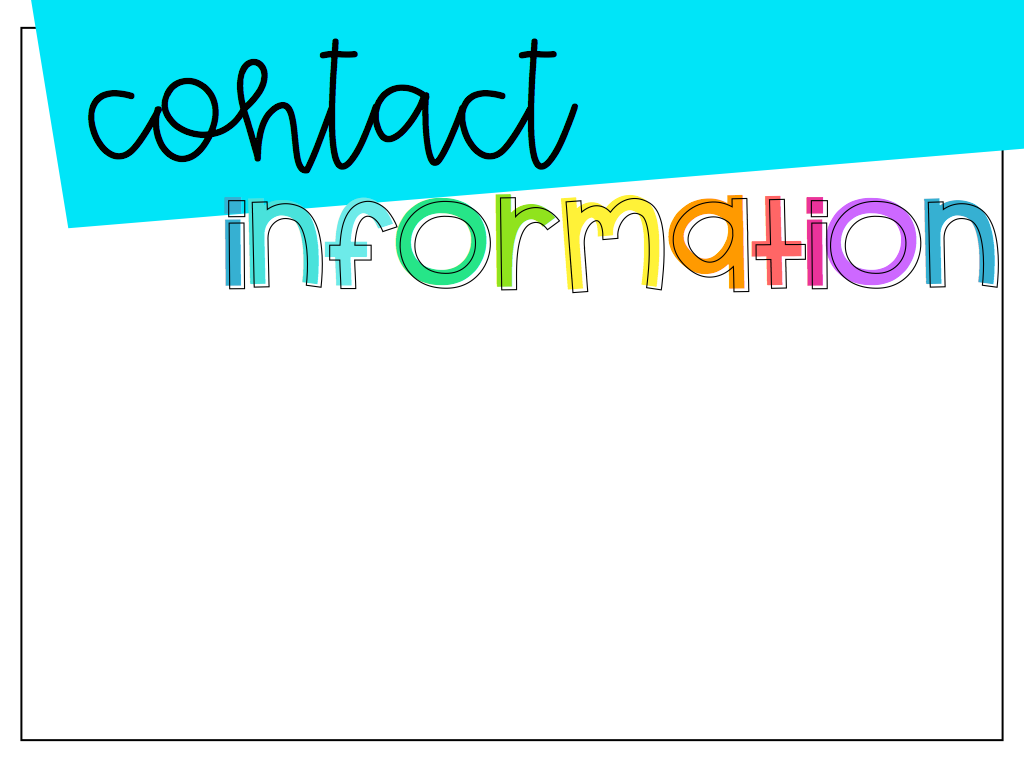 Teacher Names: Della Porter and Katie Mullins

Email: della.porter@acboe.net
	    katie.mullins@acboe.net   

Phone: 334-361-6400
Planning Period: 2:00-2:40
Website: https://www.dpeseagles.com

We are looking forward to a GREAT year!